Camán
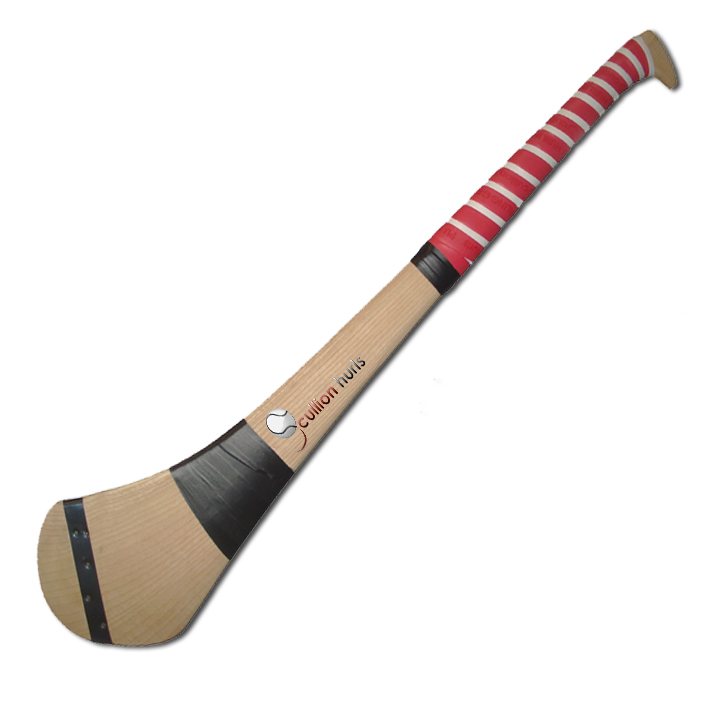 Úlla
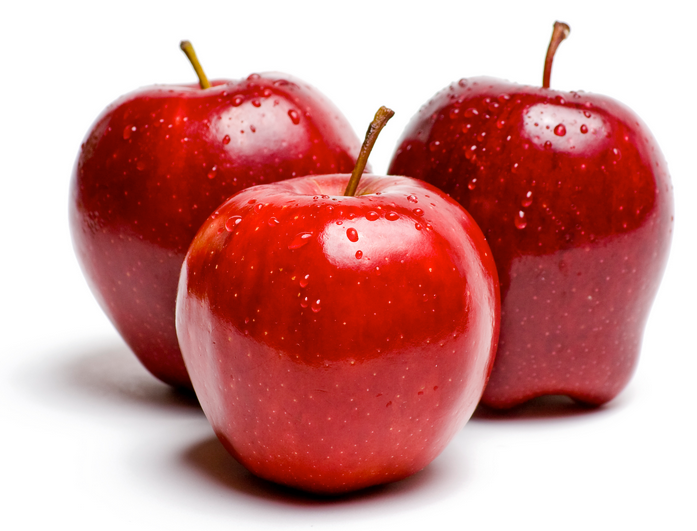 Ba mhaith liomsa ceann
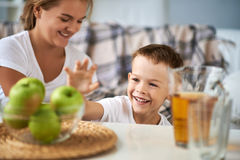 Anuas
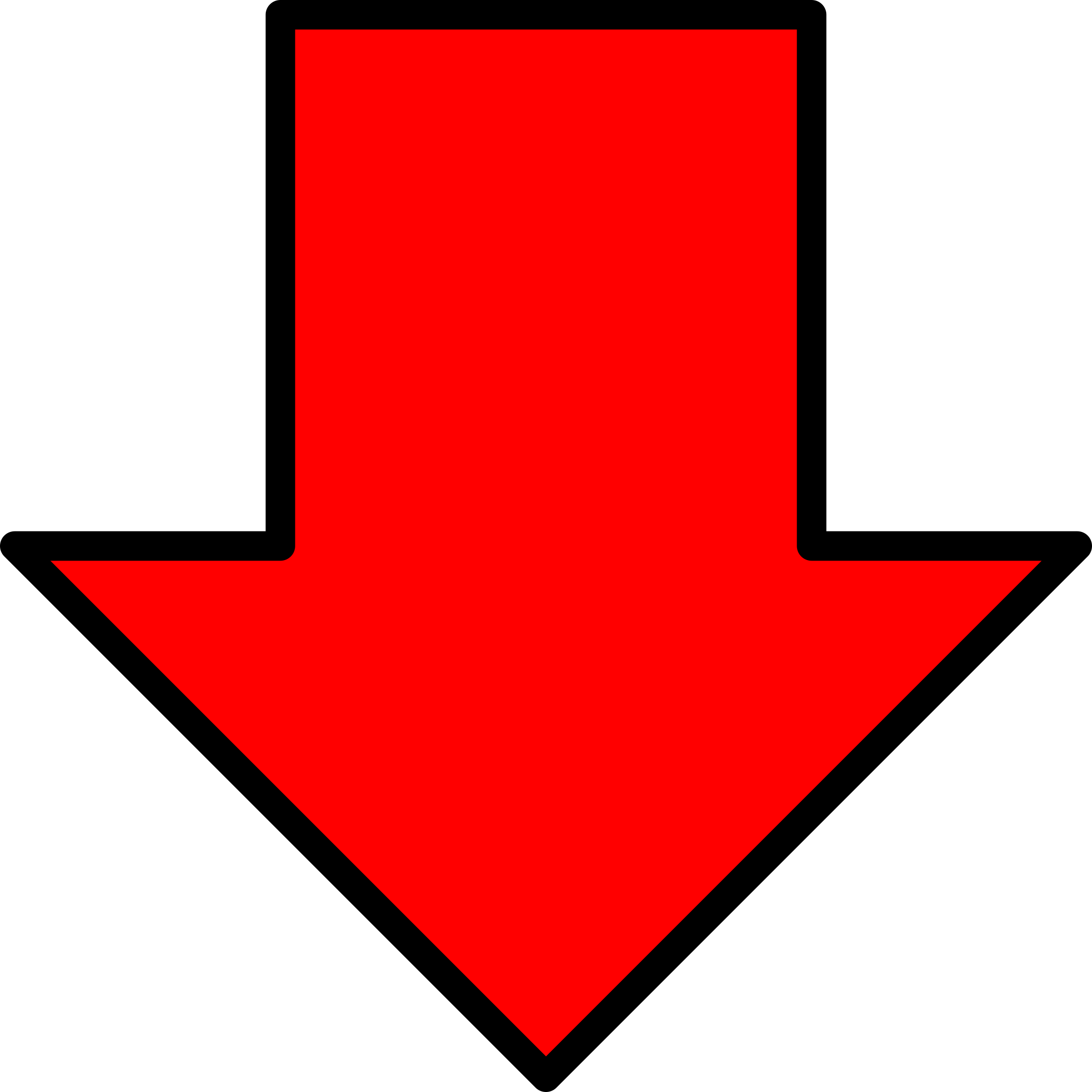 Níl Seáinín ró - shasta
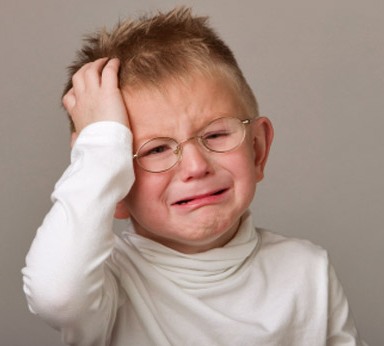 Seáinín

Bhí camán ag Seáinín,

Bhí úlla ar an gcrann,

“Ó!” arsa Seáinín.

“Ba mhaith liomsa ceann.”
(I would like one)
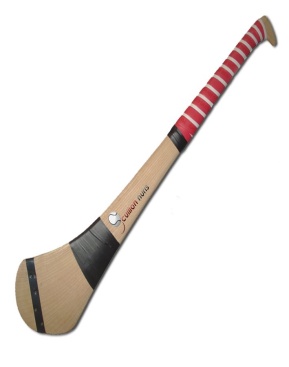 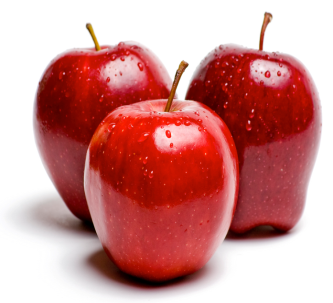 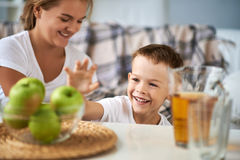 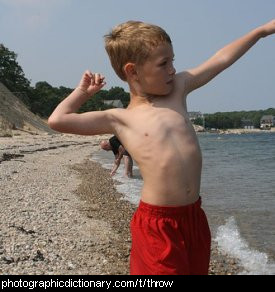 Chaith sé an camán

Suas ar an gcrann,

Ach tháinig an camán

Anuas ar a cheann.
(down on his head)
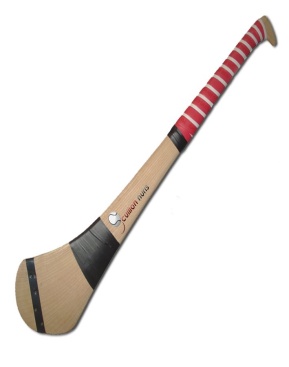 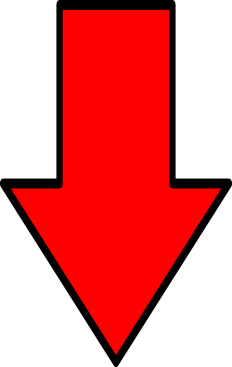 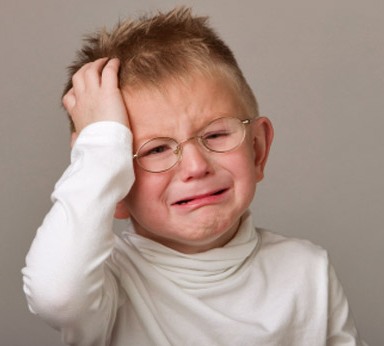 Níl Seáinín ró-shasta.

Tá úlla ar an gcrann.

Níl aon rud ag Seáinín

Ach pian ina cheann.
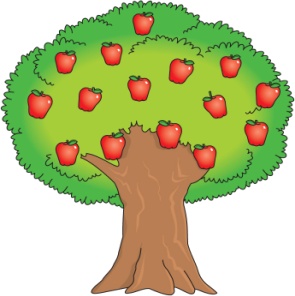 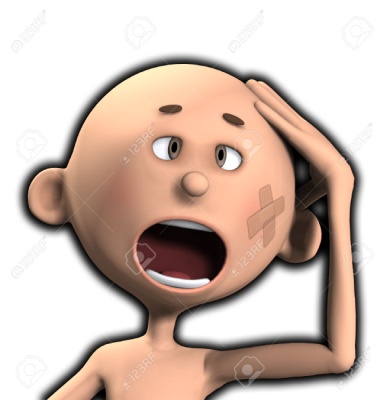